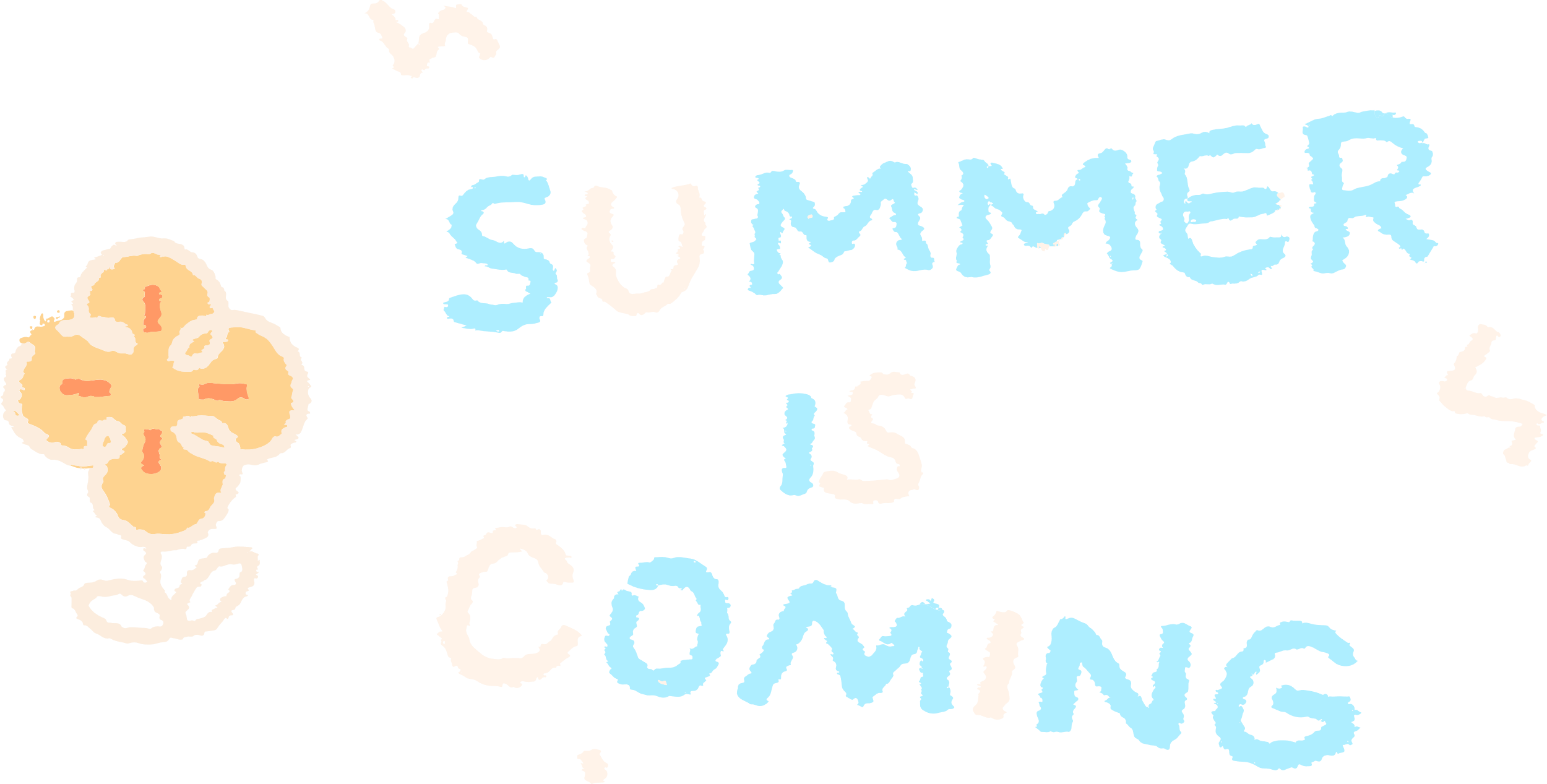 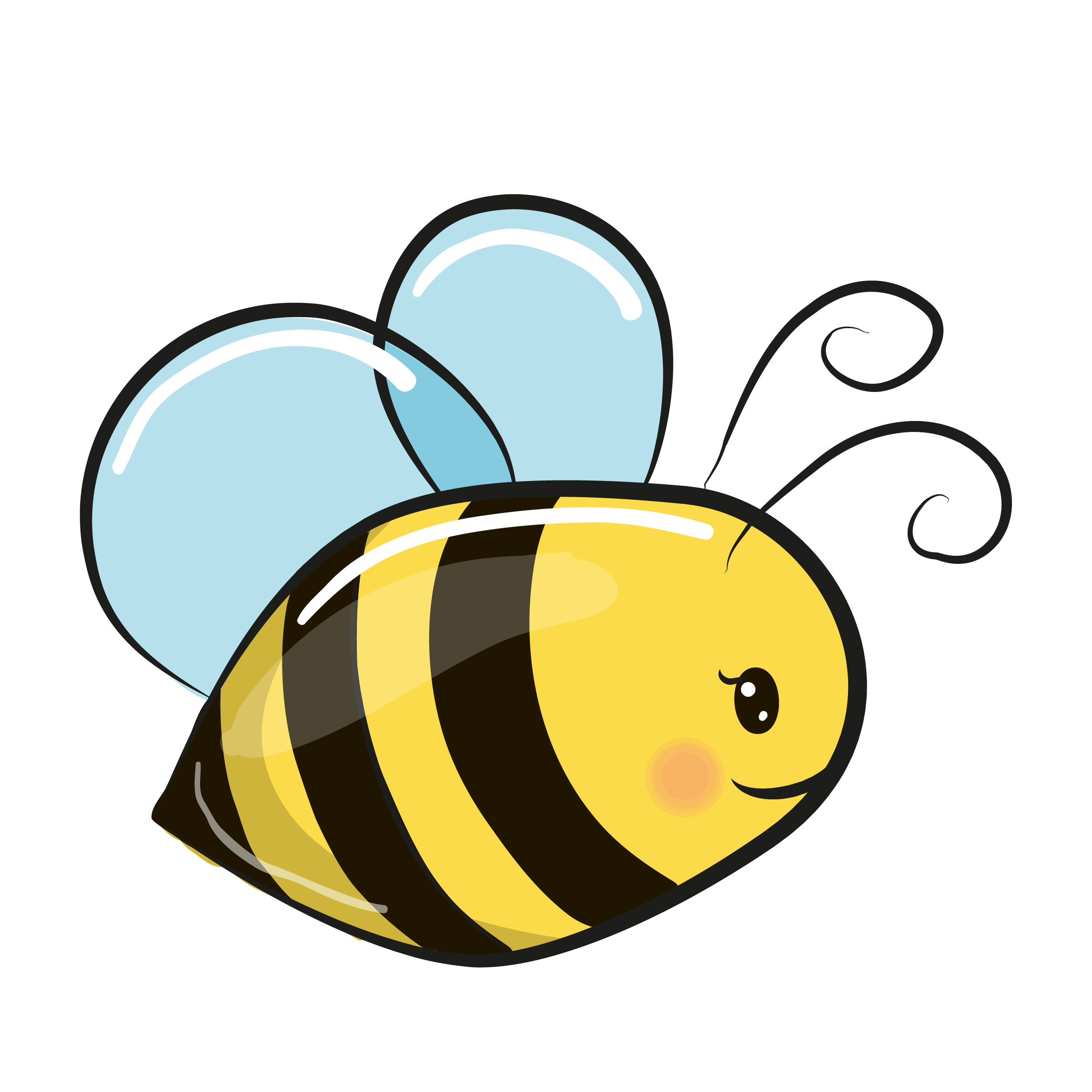 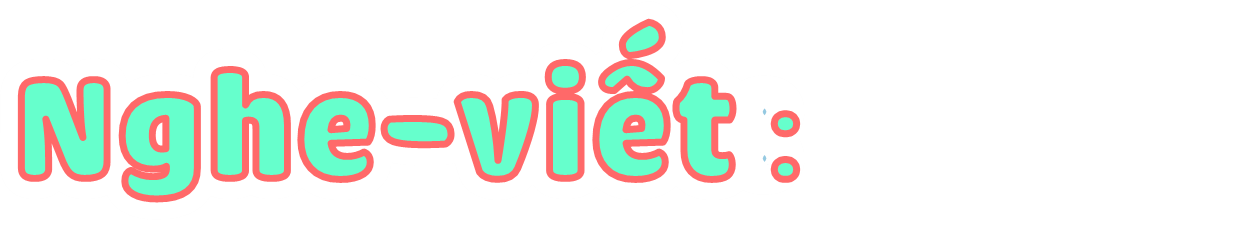 Nghe-viết:
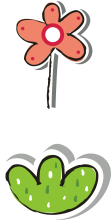 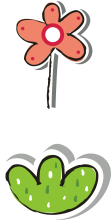 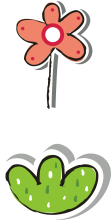 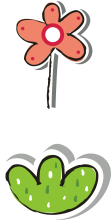 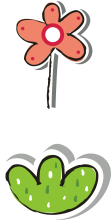 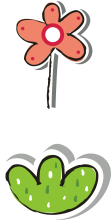 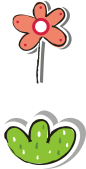 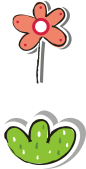 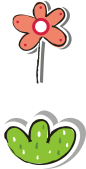 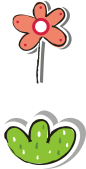 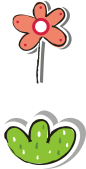 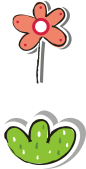 Chiều trên thành phố vinh
Phân biệt ch/tr, t/ch (t3)
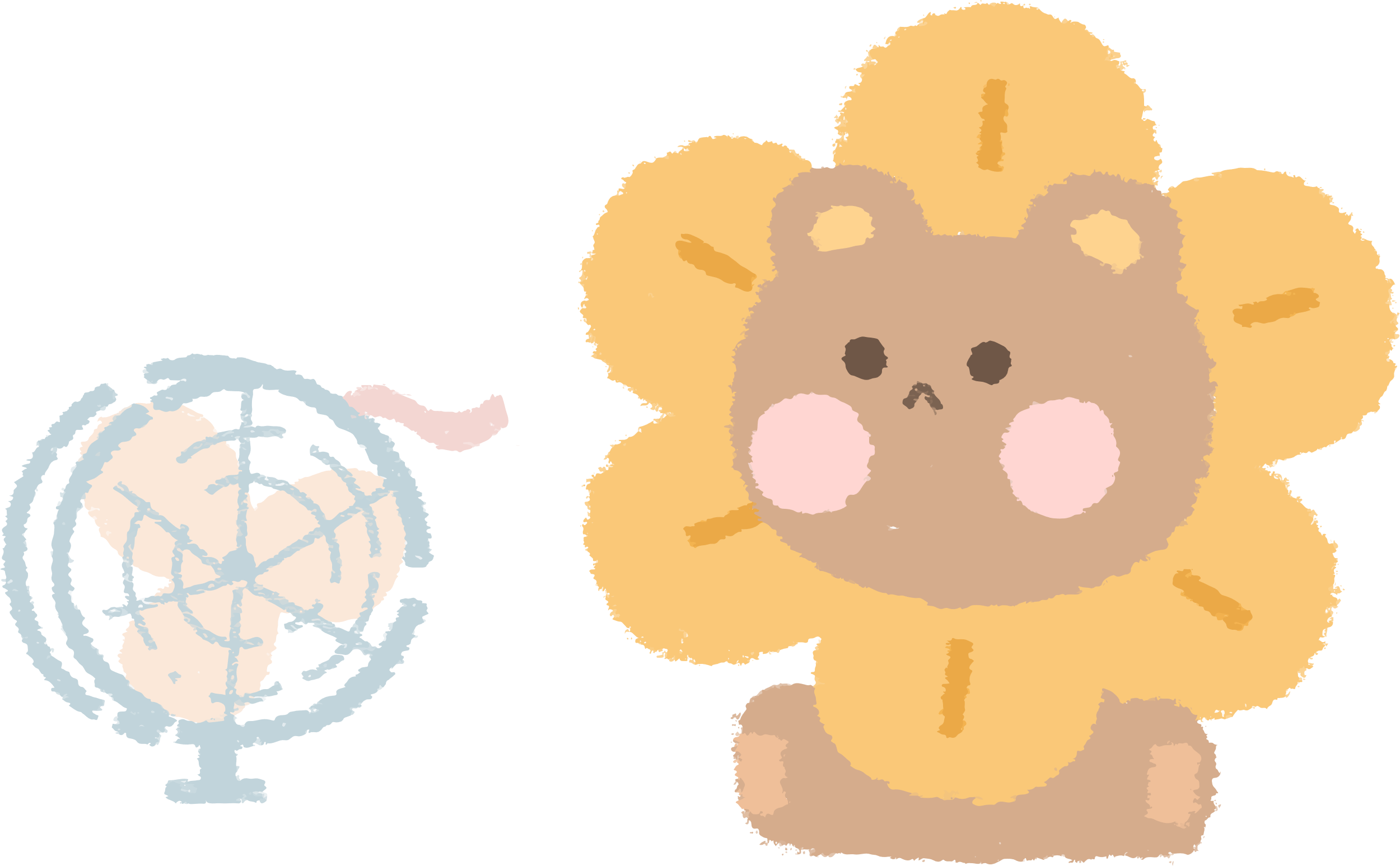 KHỞI ĐỘNG
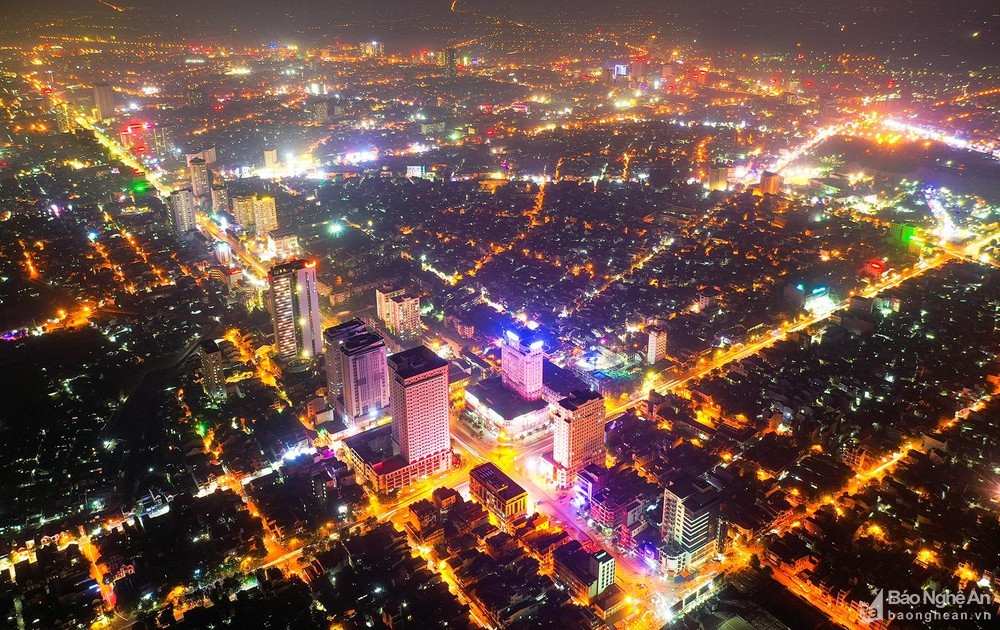 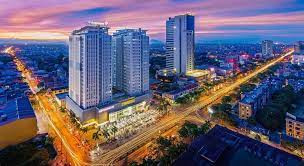 Câu 1: Em đã bao giờ được đến thành phố Vinh chưa?
Câu 2: Qua các hình ảnh vừa rồi, em thấy thành phố Vinh vào buổi chiều như thế nào?
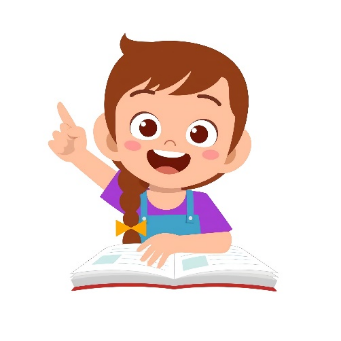 Chính tả
Chiều trên thành phố vinh
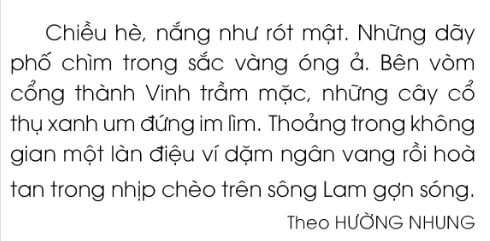 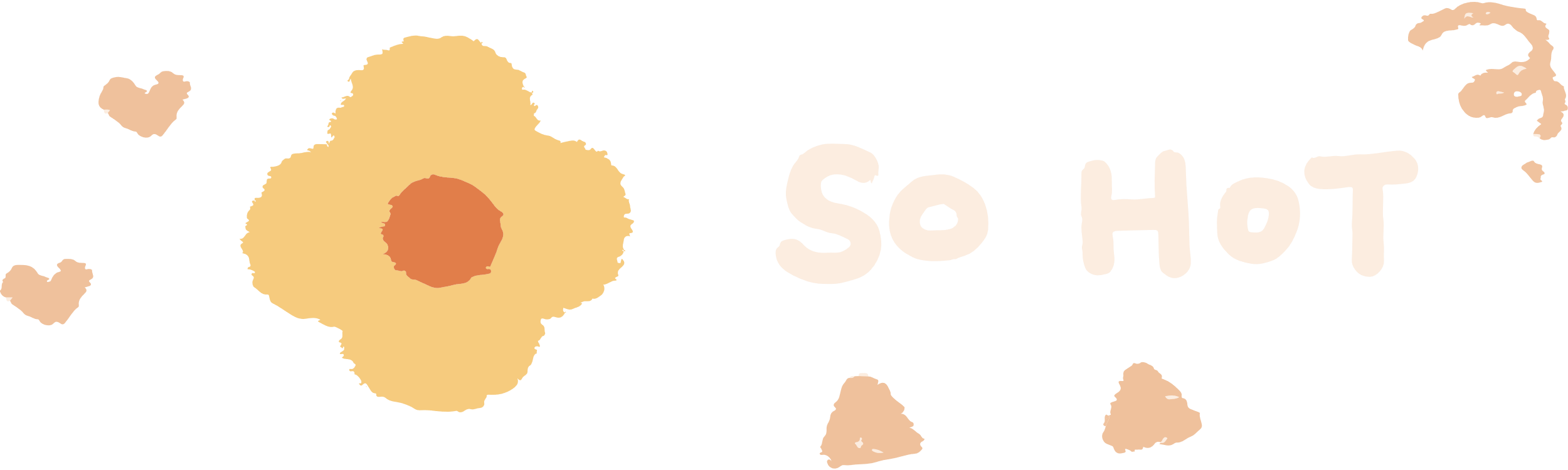 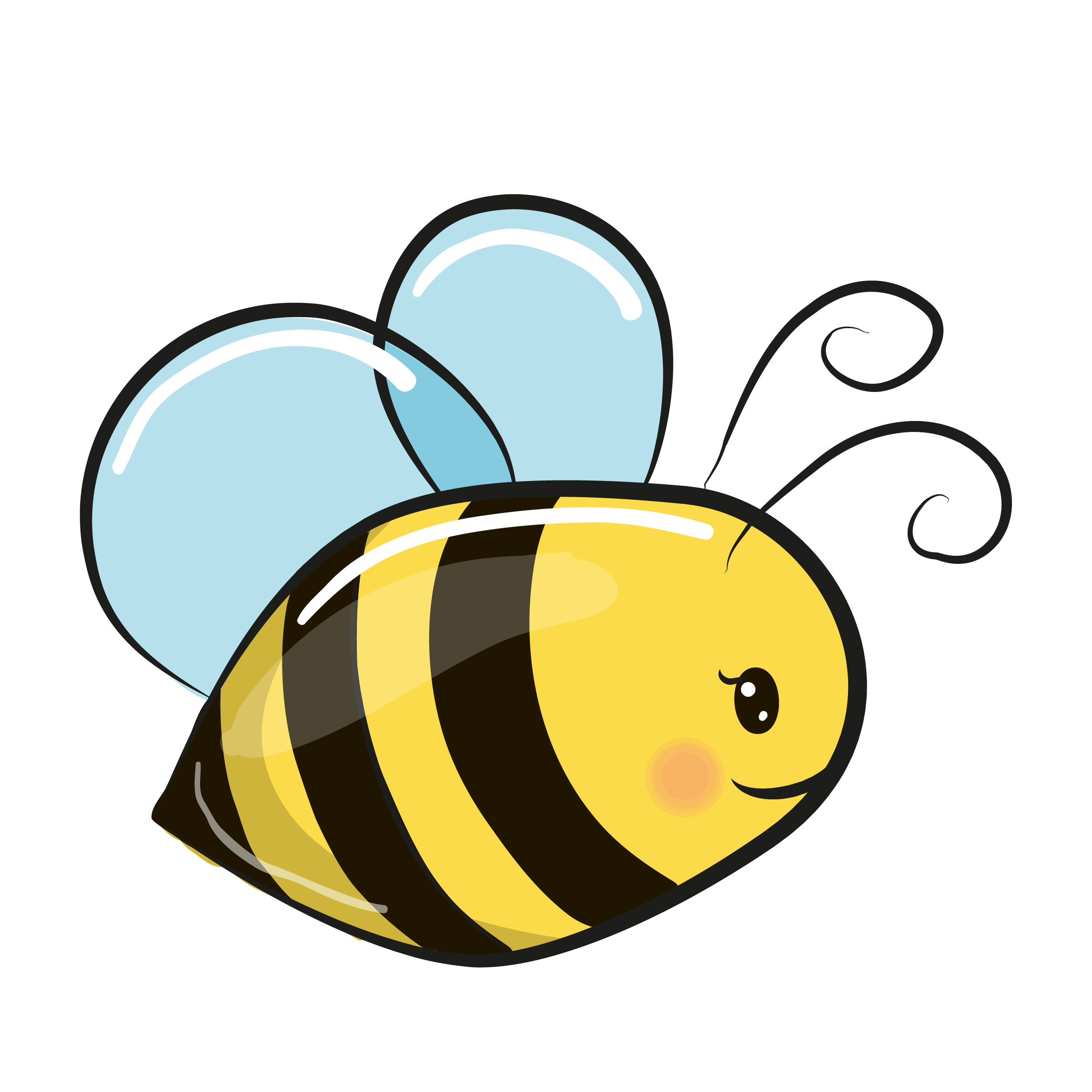 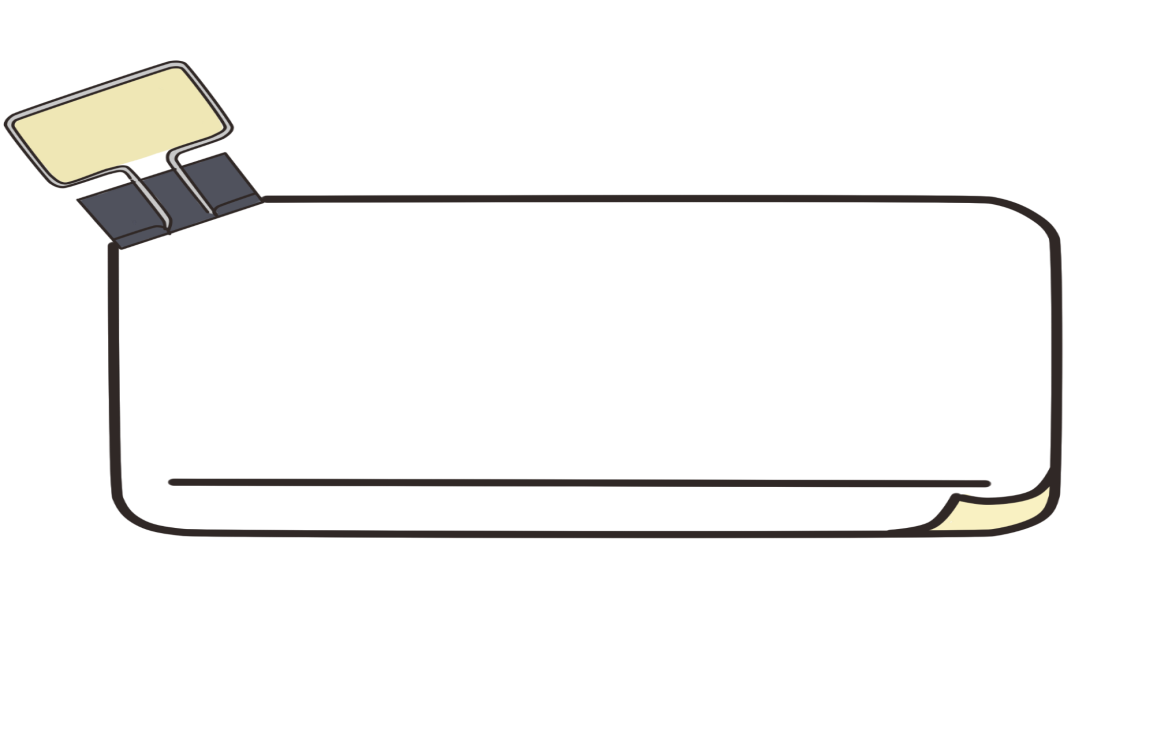 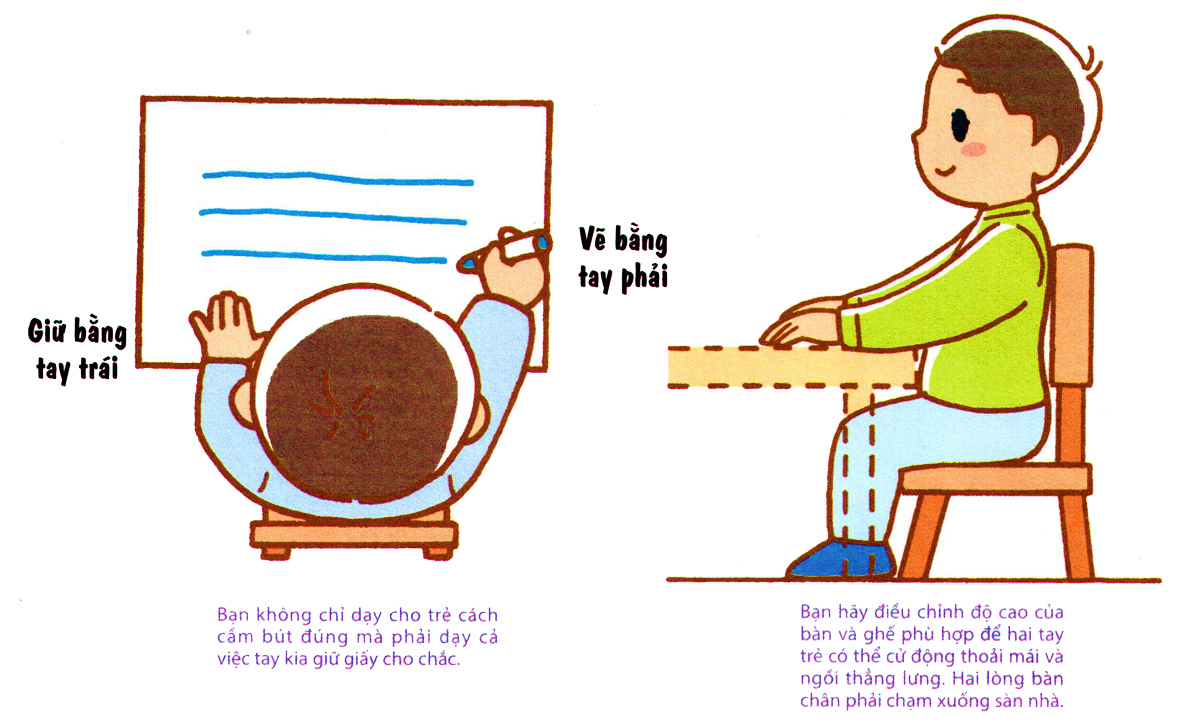 1 tay cầm bút viết
1 tay giữ trang vở
Lưu ý về tư thế ngồi viết
Viết bằng tay phải
Thẳng lưng
Chân đặt đúng vị trí
Giữ bằng tay trái
Khoảng cách từ mắt đến vở 25 – 30 cm
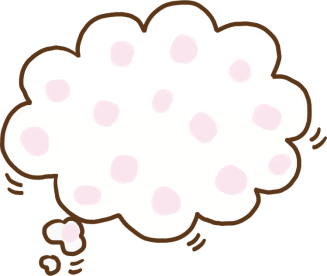 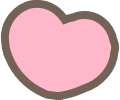 Sửa lỗi sai
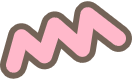 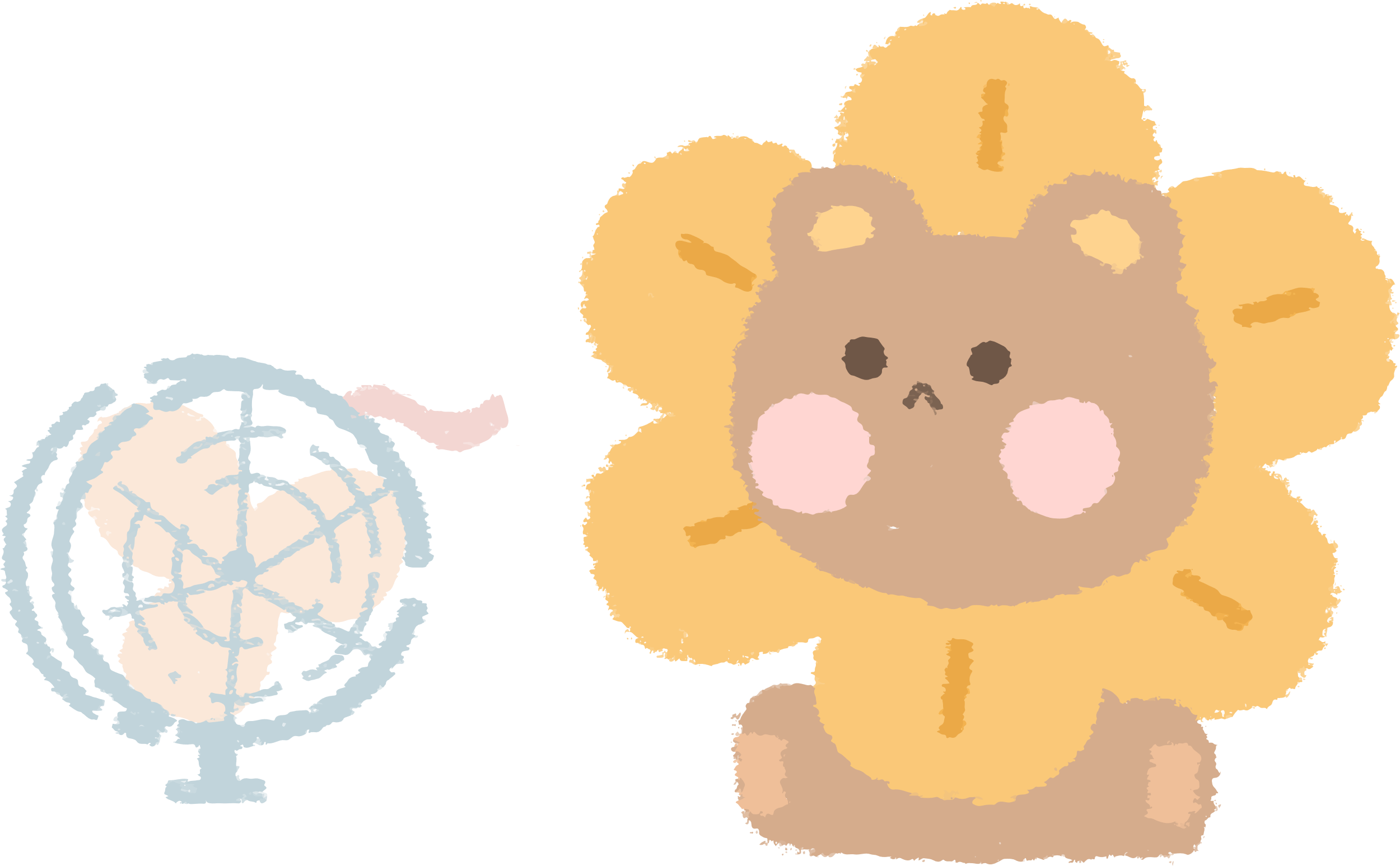 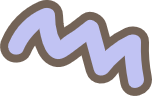 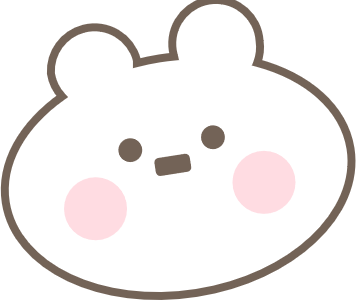 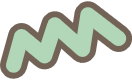 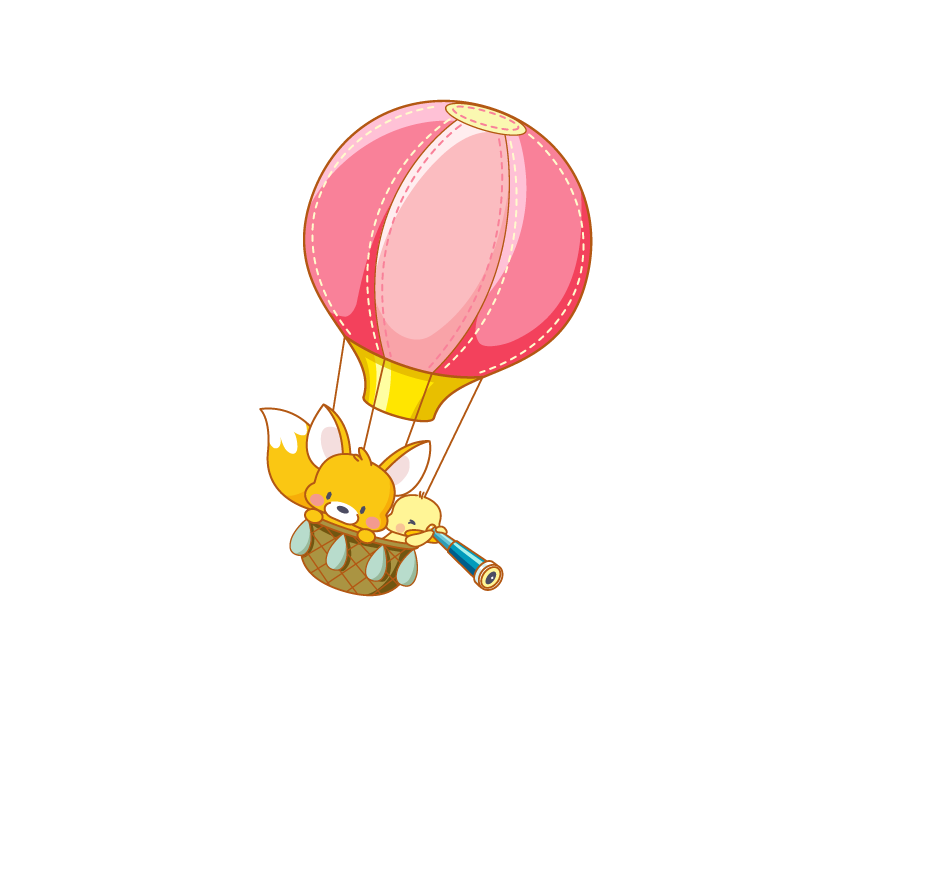 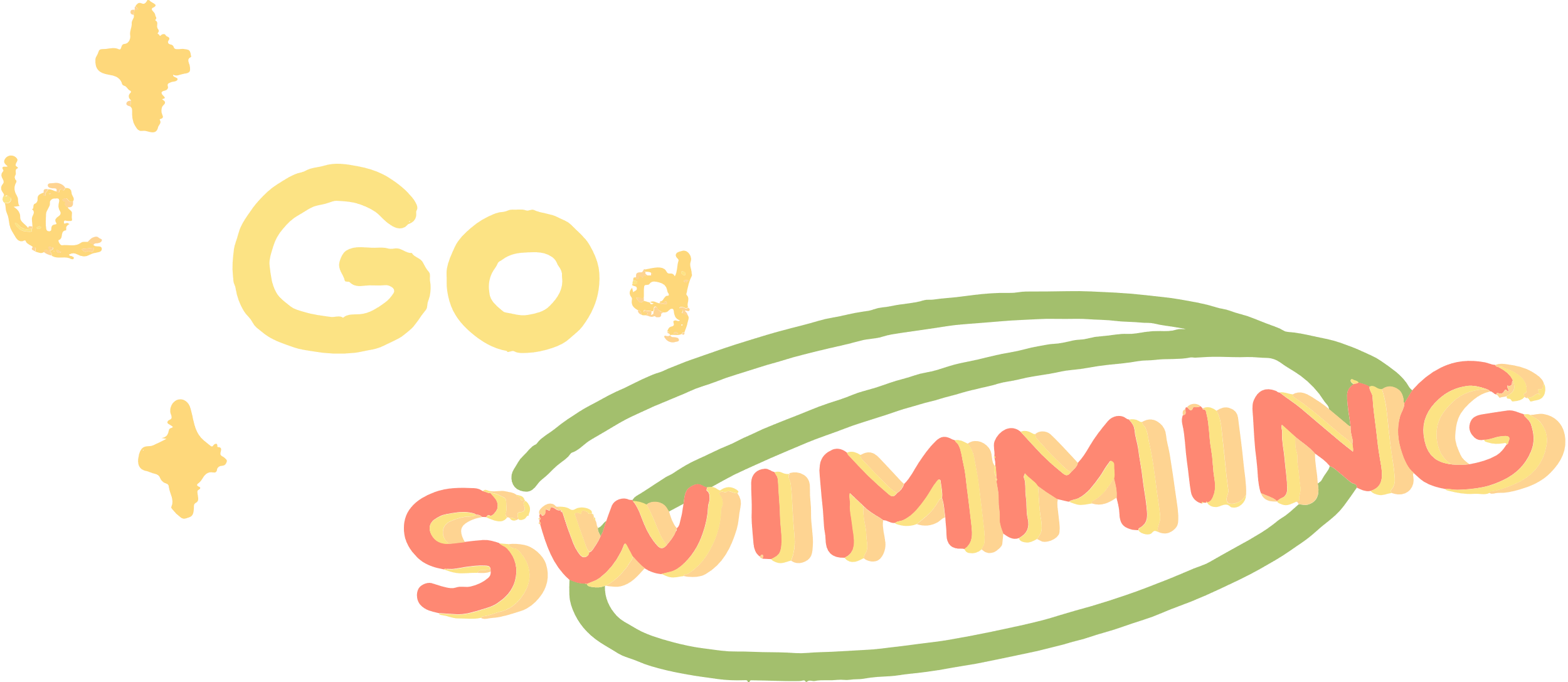 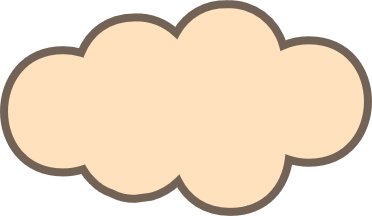 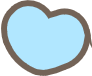 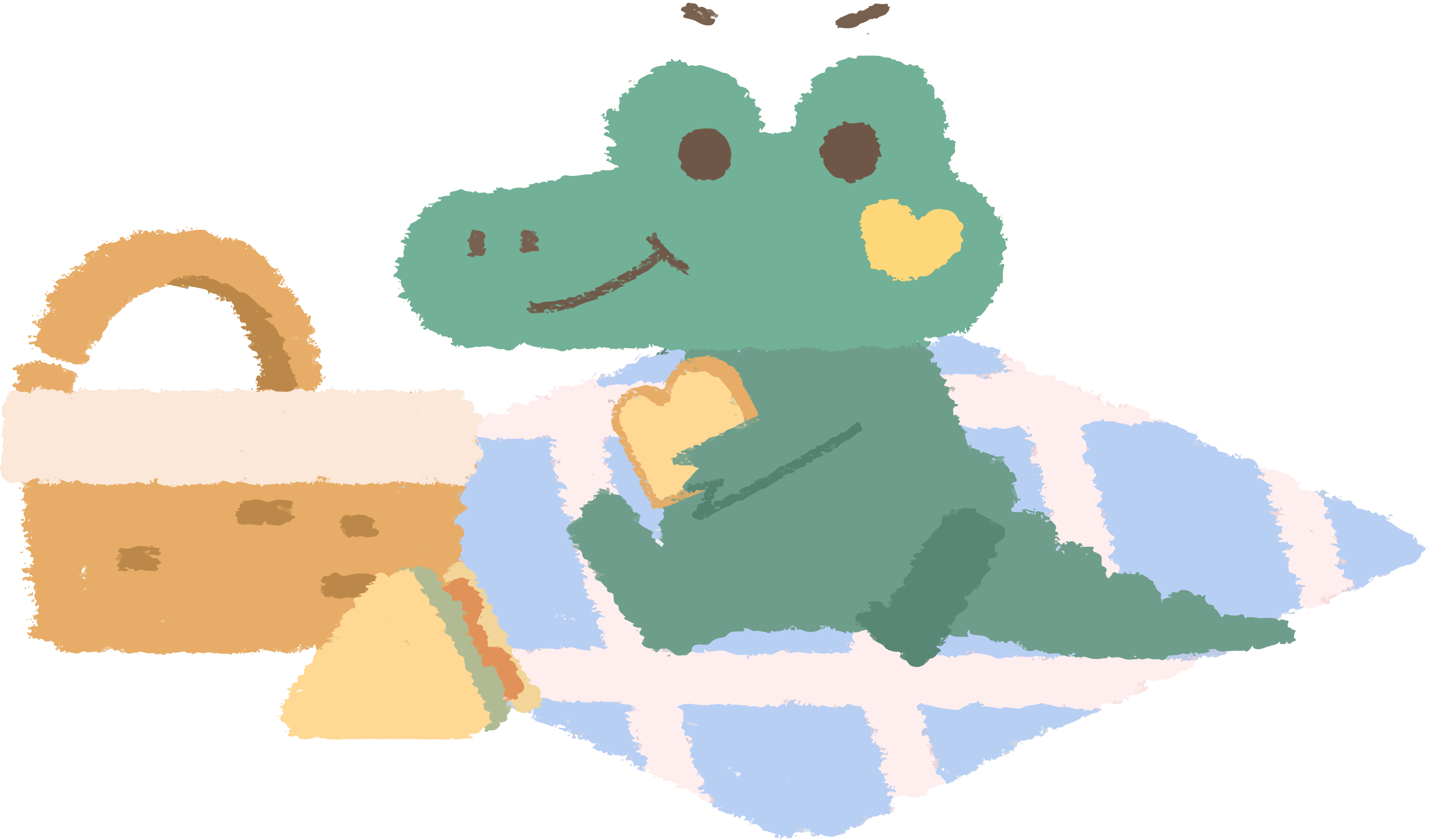 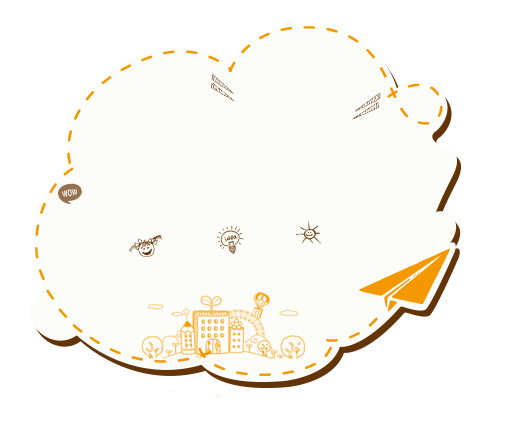 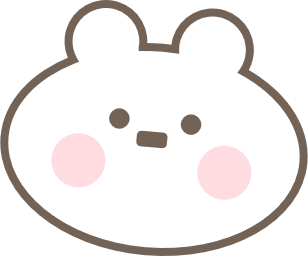 Luyện tập
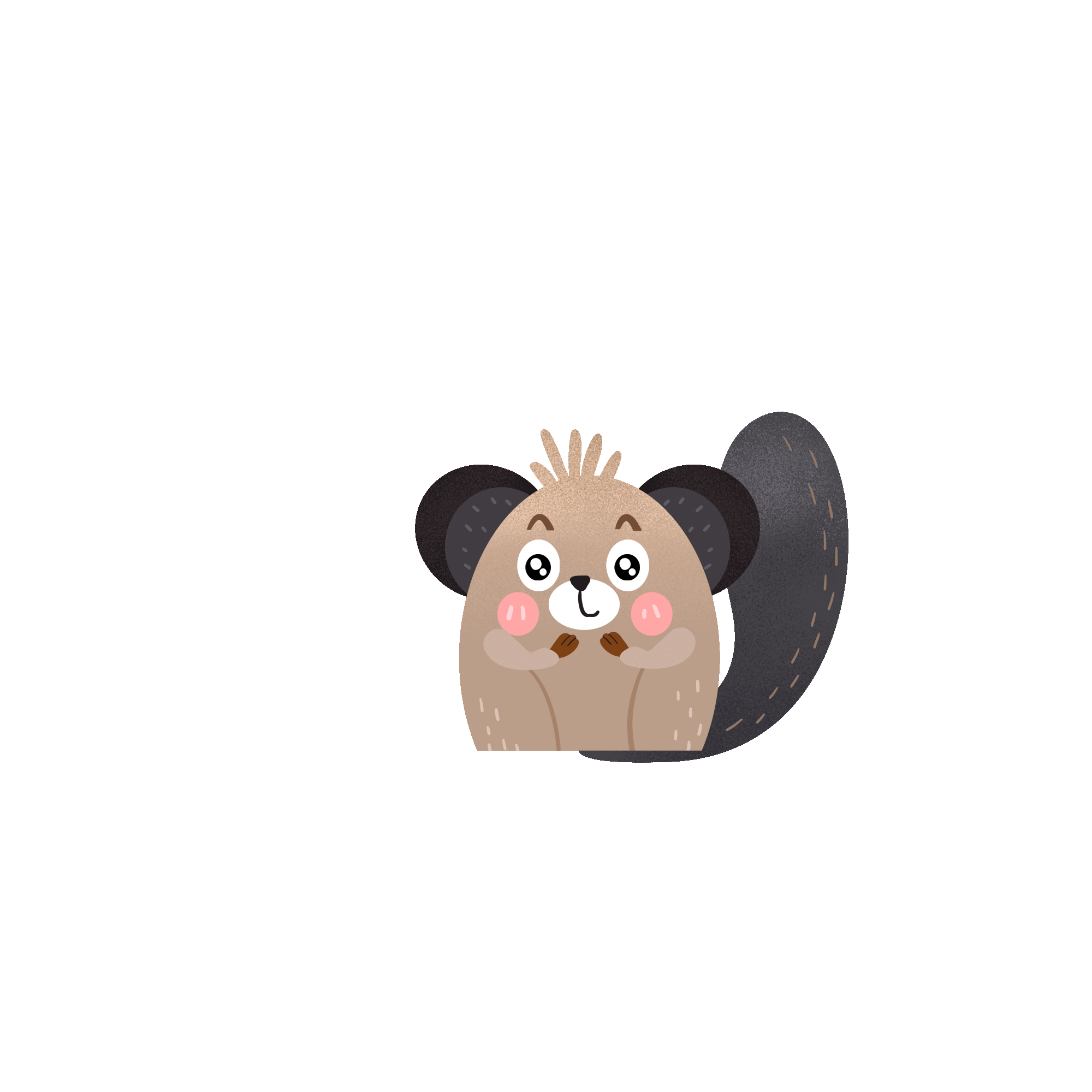 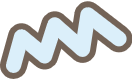 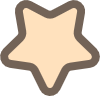 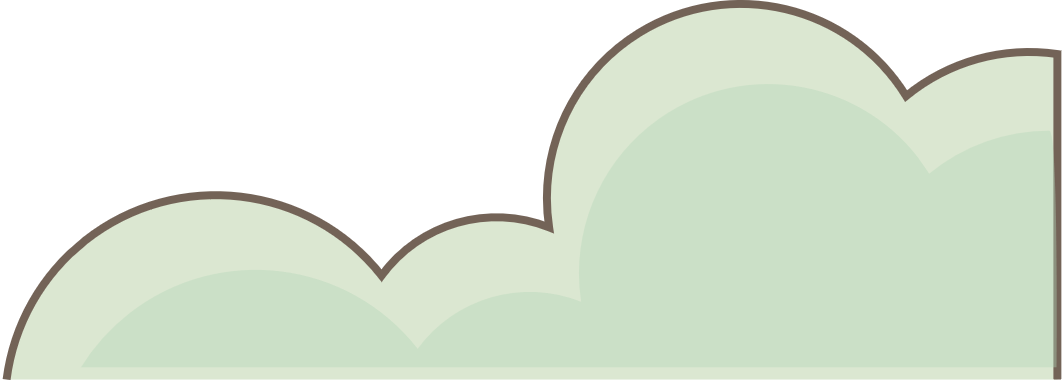 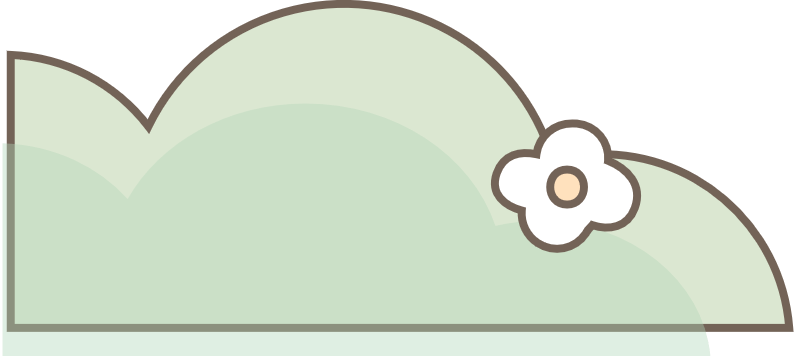 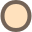 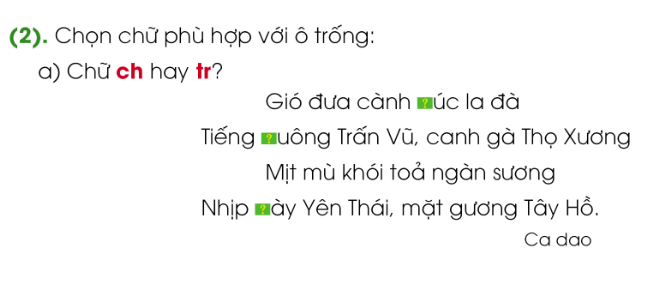 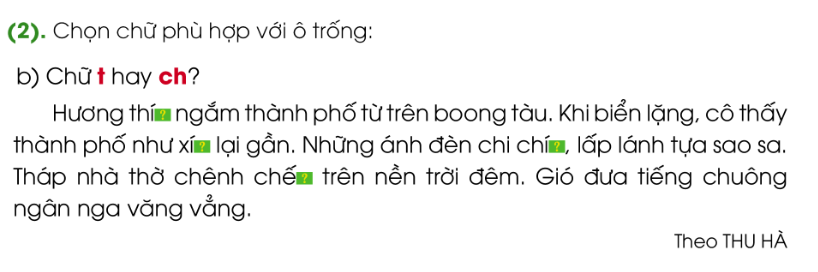 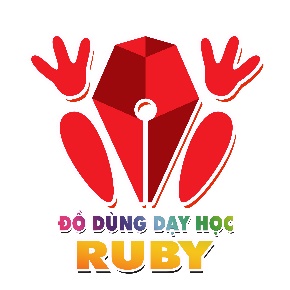 Toa tàu thông minh
Toa tàu thông minh
Toa tàu thông minh
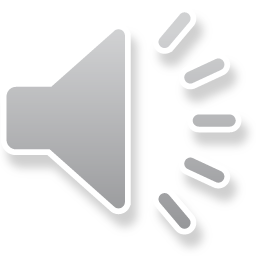 Em hãy ghép thành tiếng thích hợp với hình nhé!
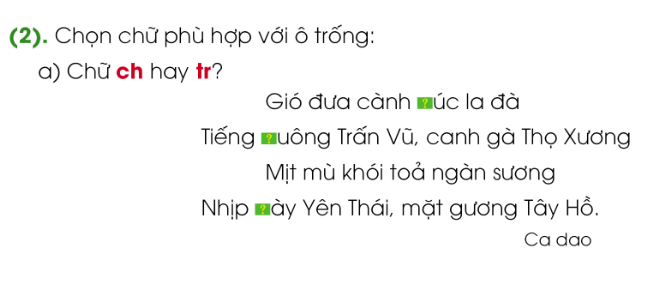 ch
úc
tr
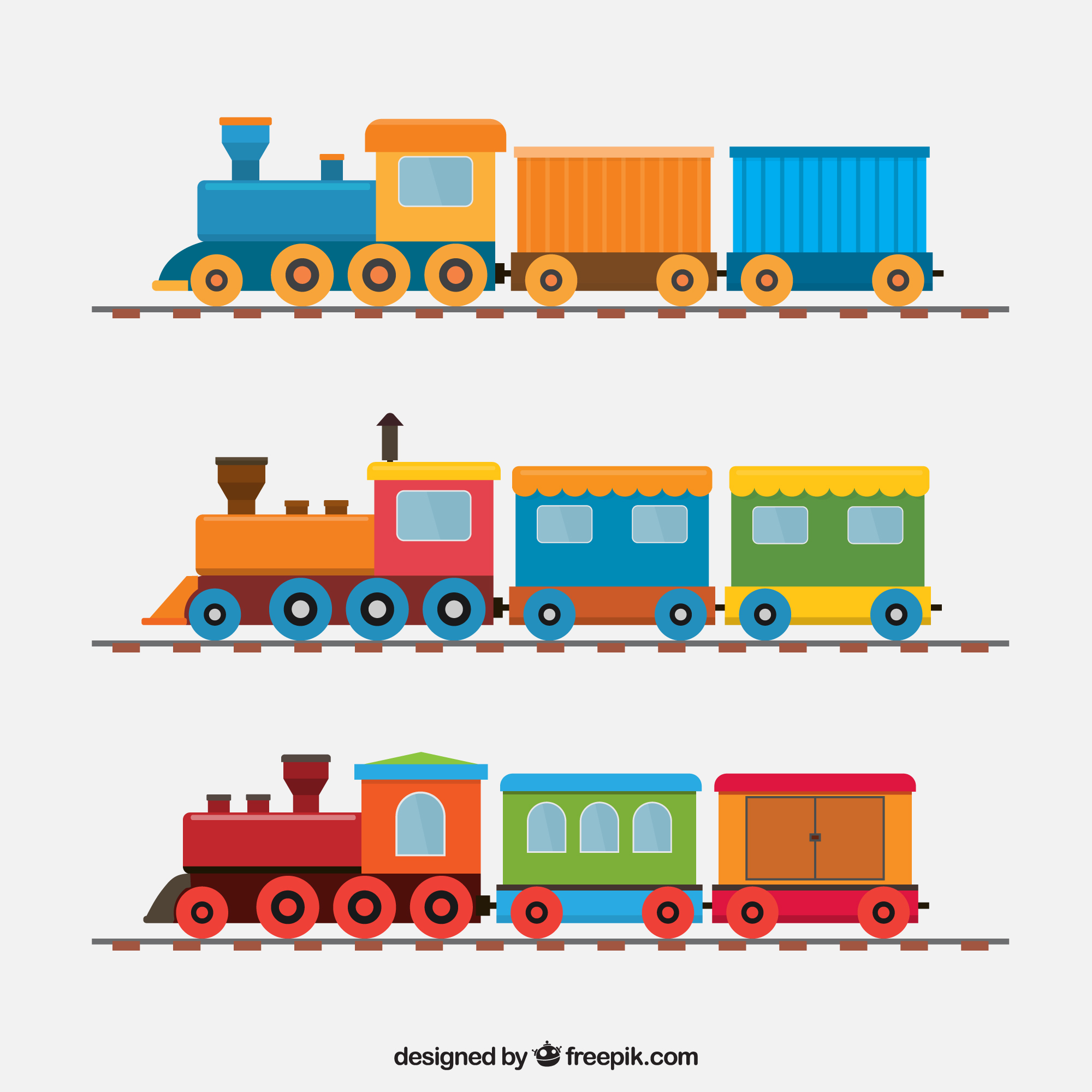 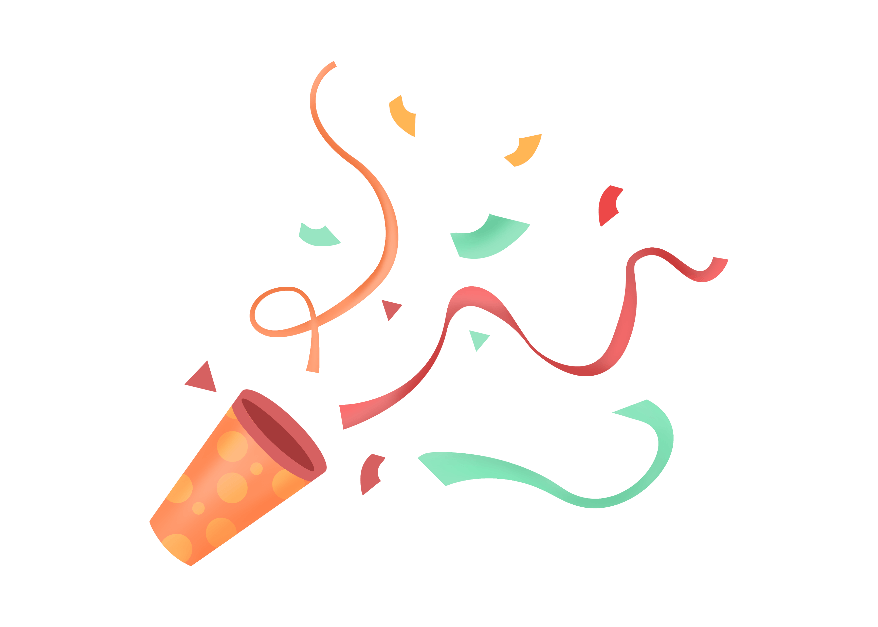 .….
cành
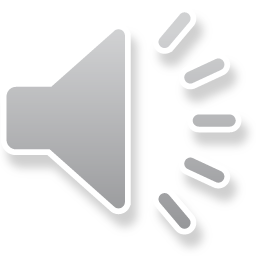 uông
ch
tr
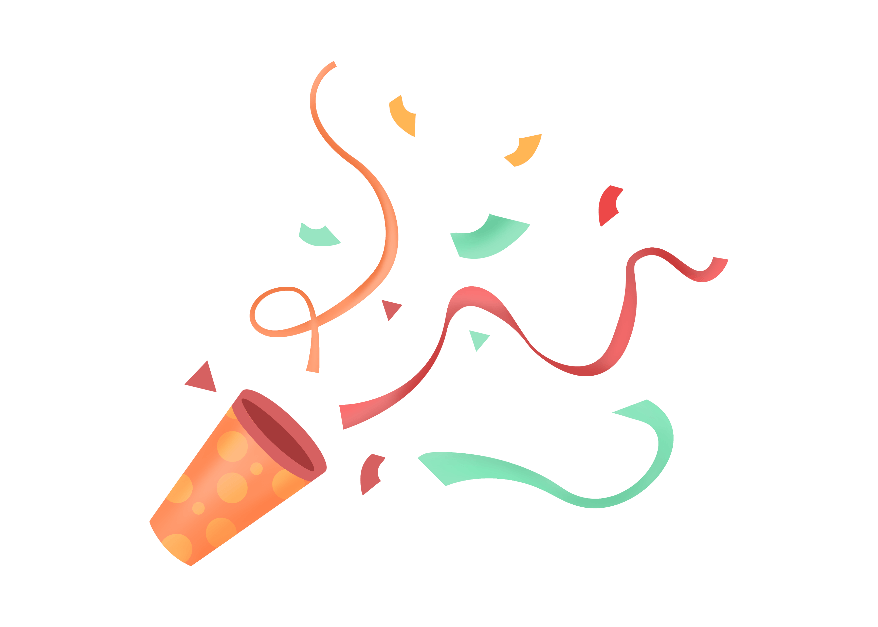 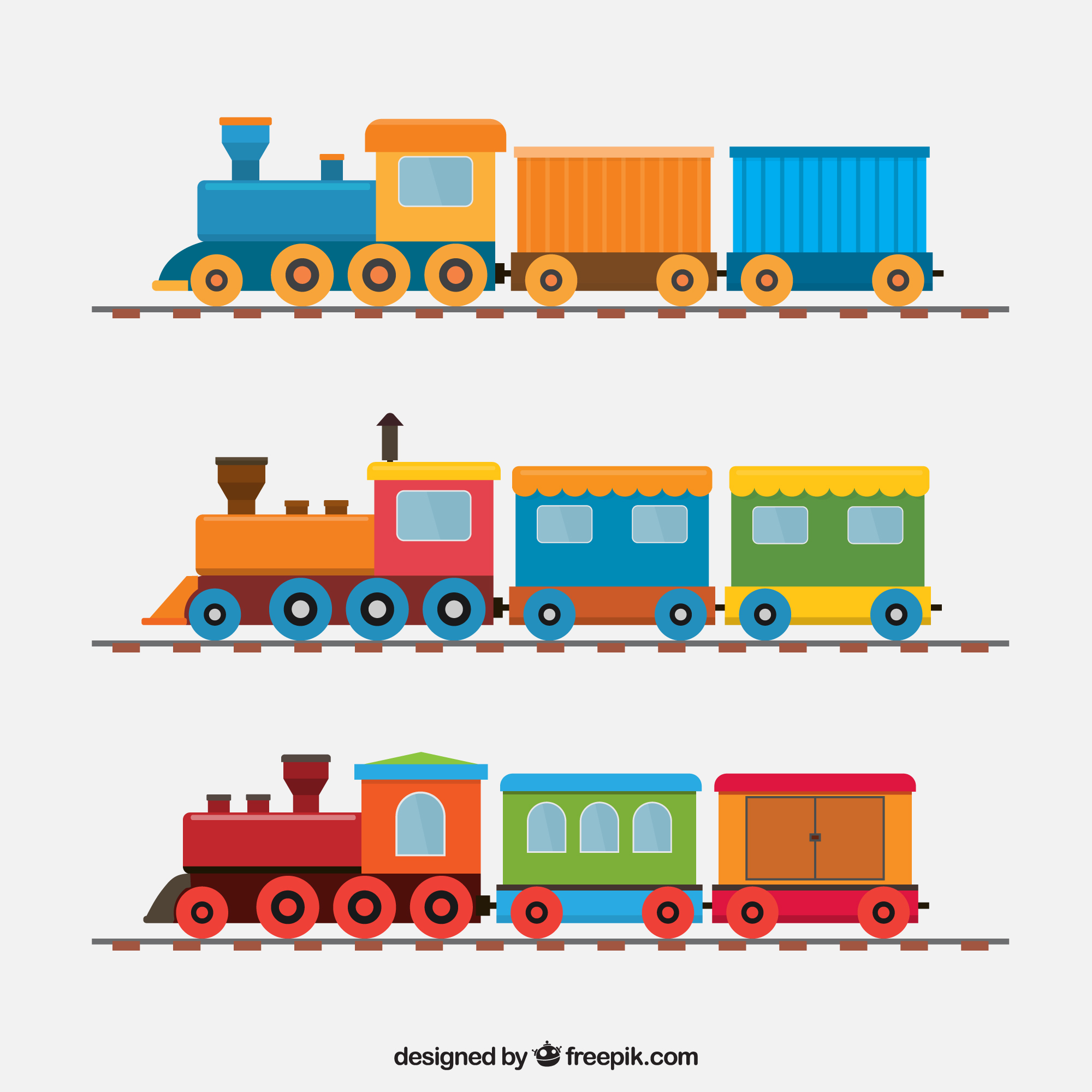 Tiếng
.….
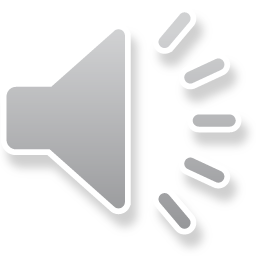 ch
tr
ày
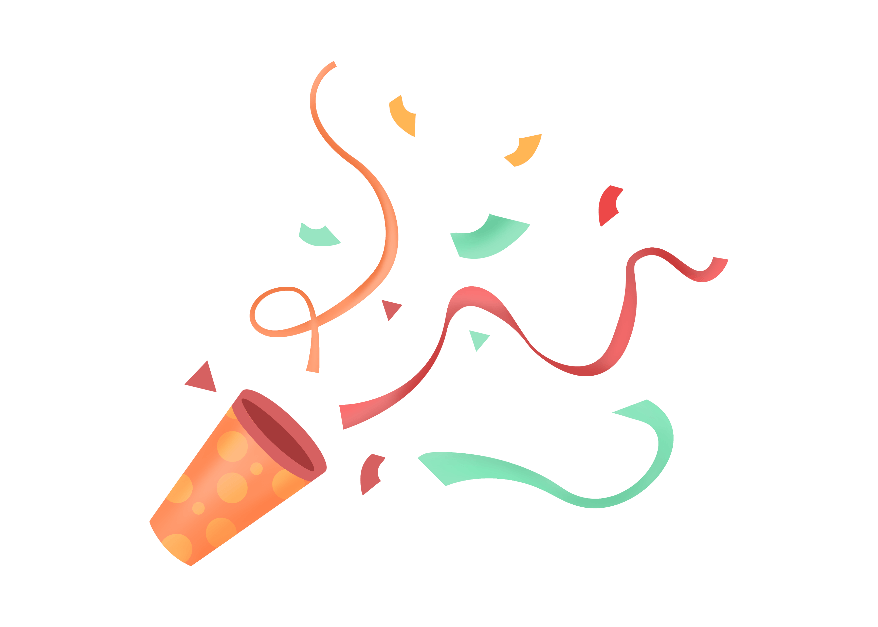 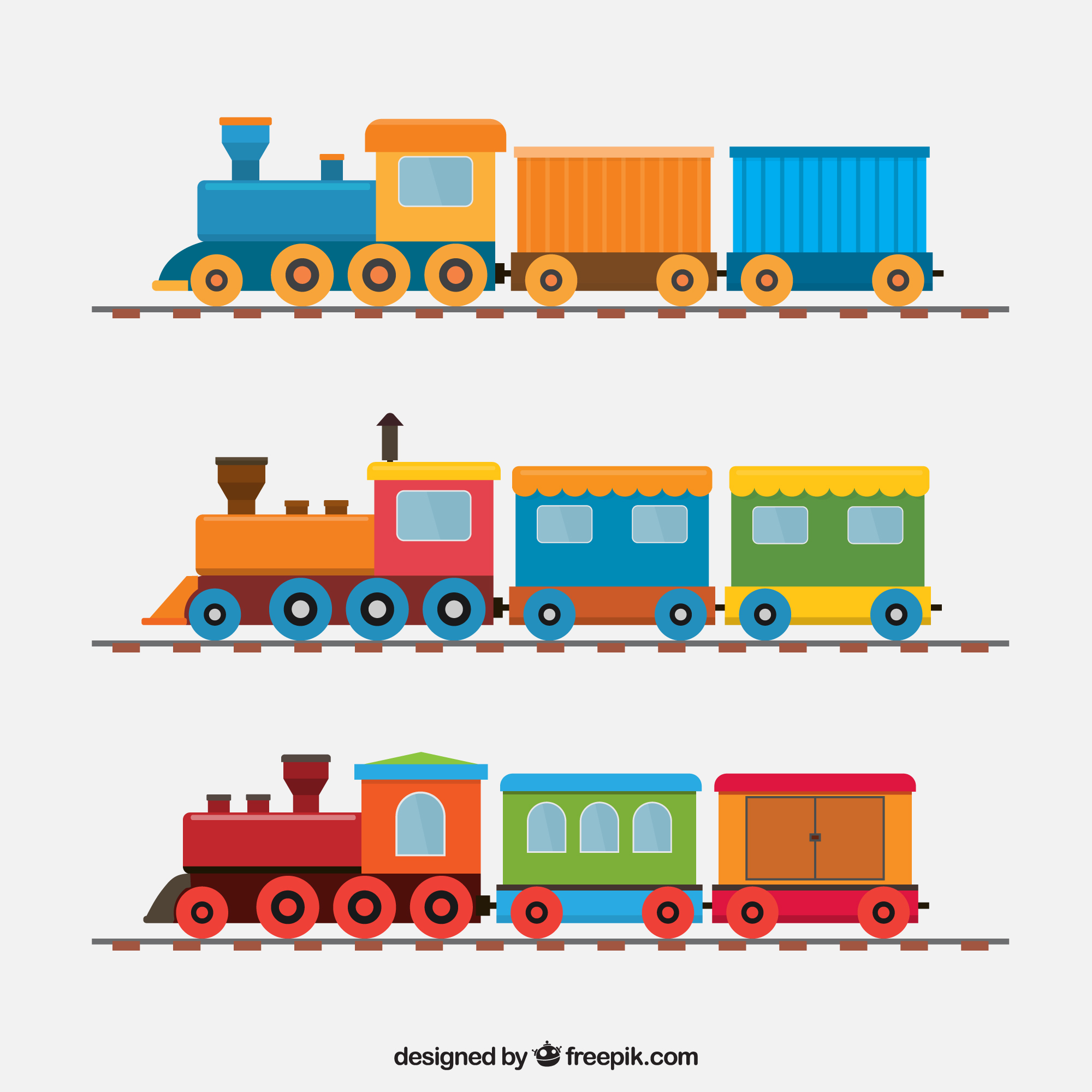 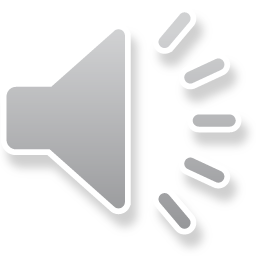 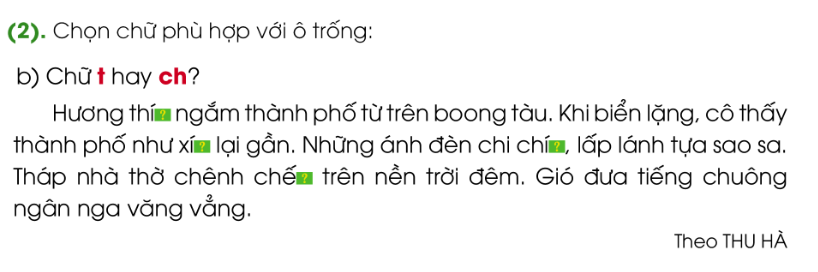 t
ch
thi
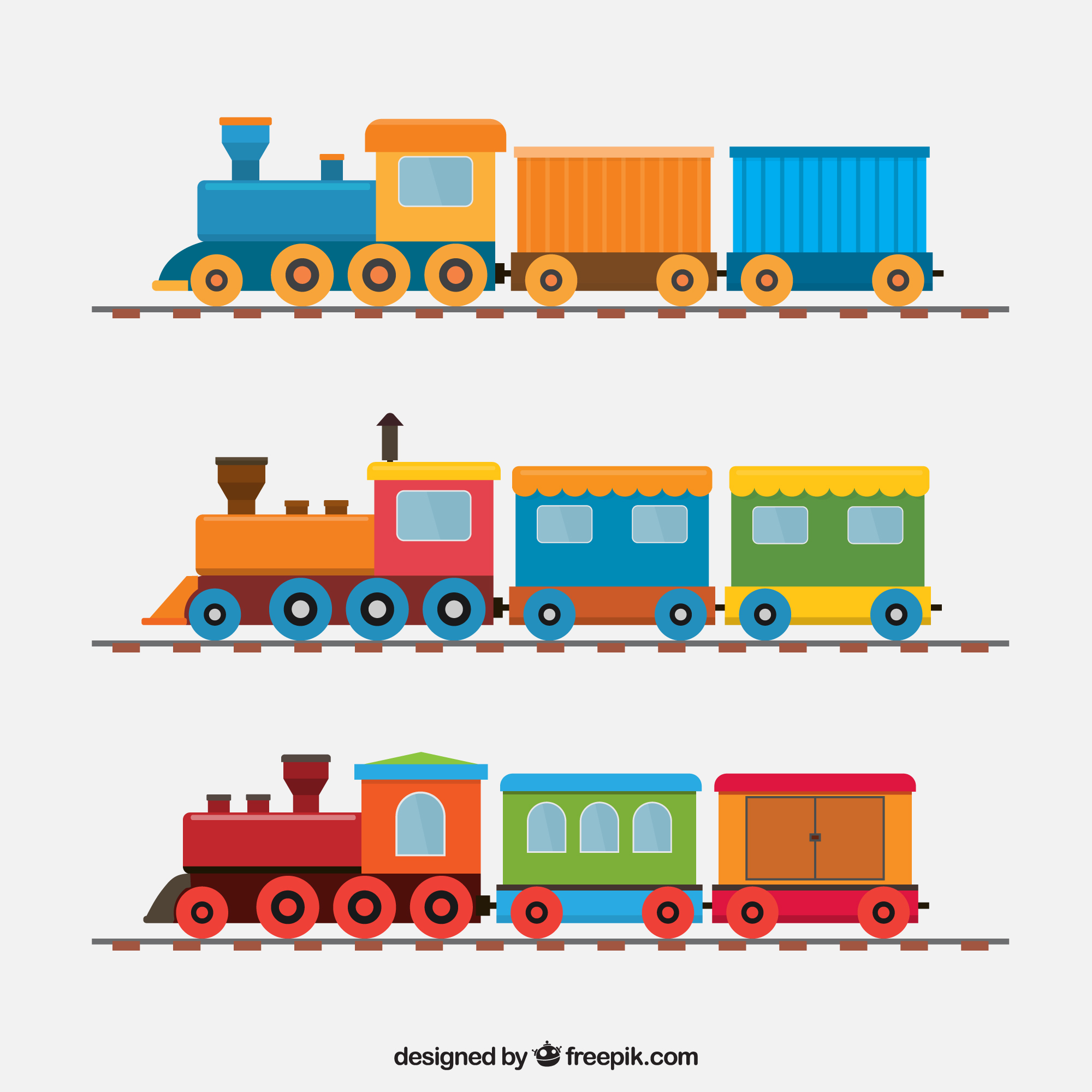 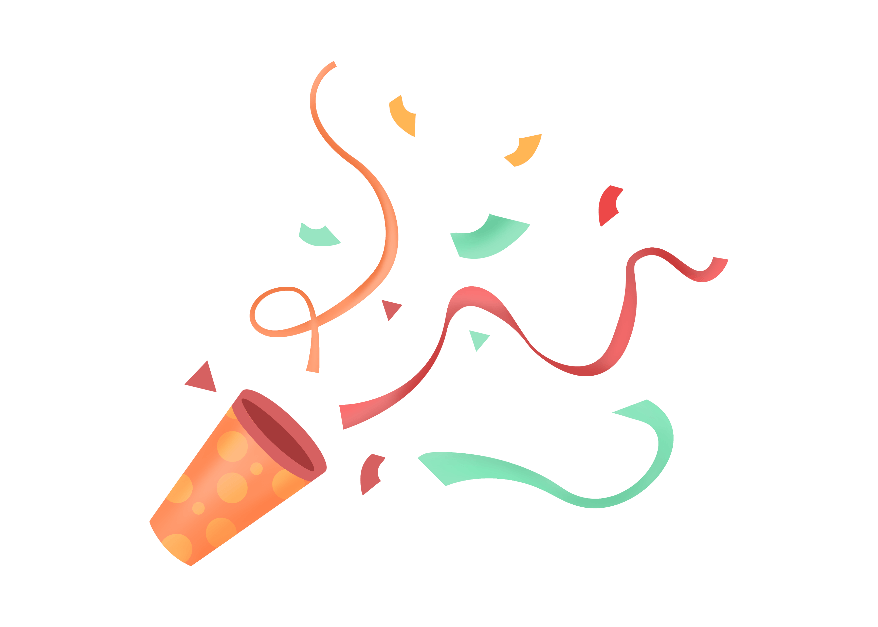 ngắm
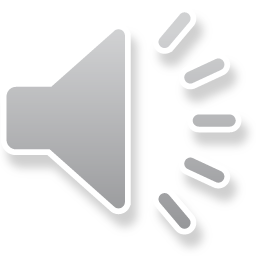 xí
t
ch
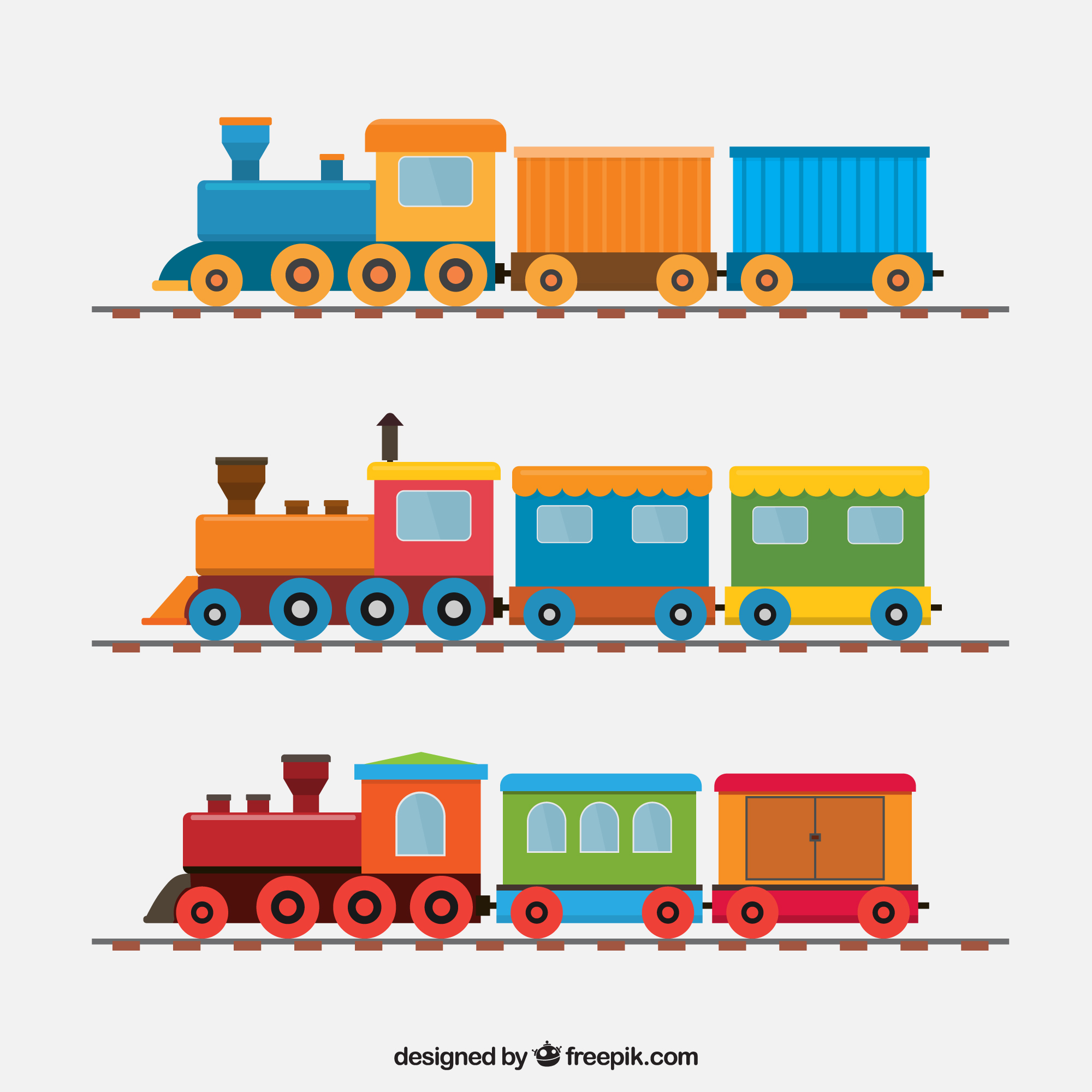 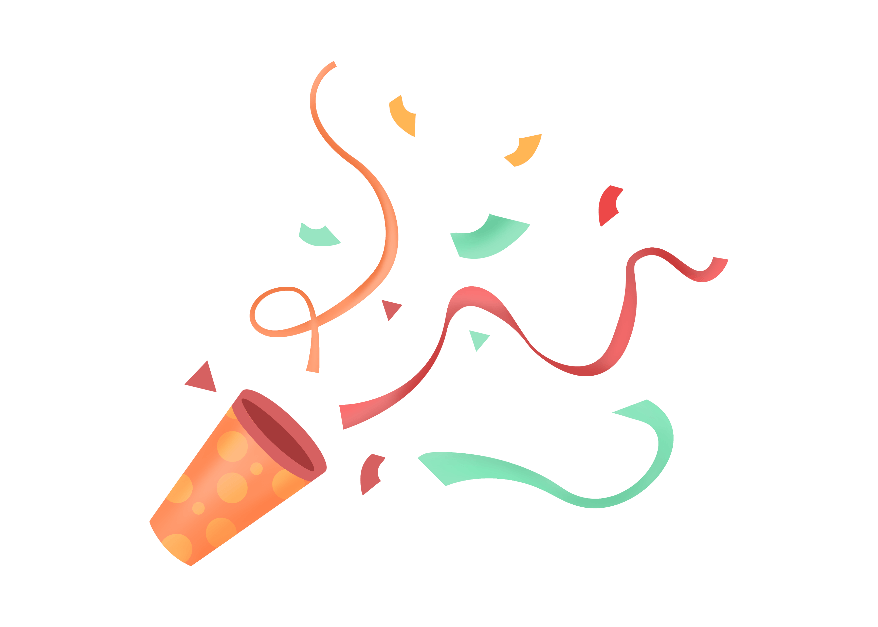 .….
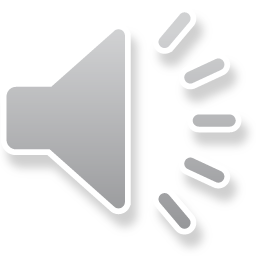 chí
t
ch
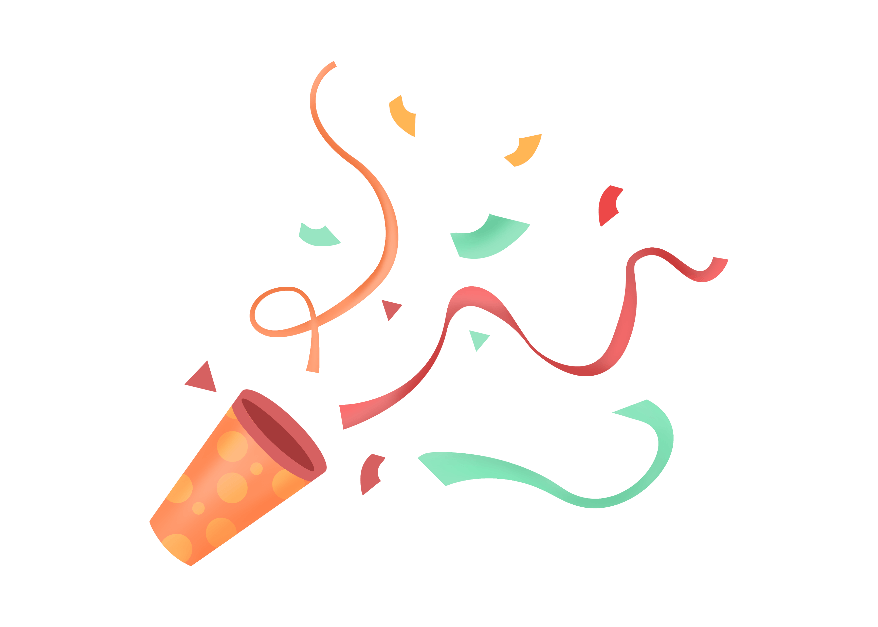 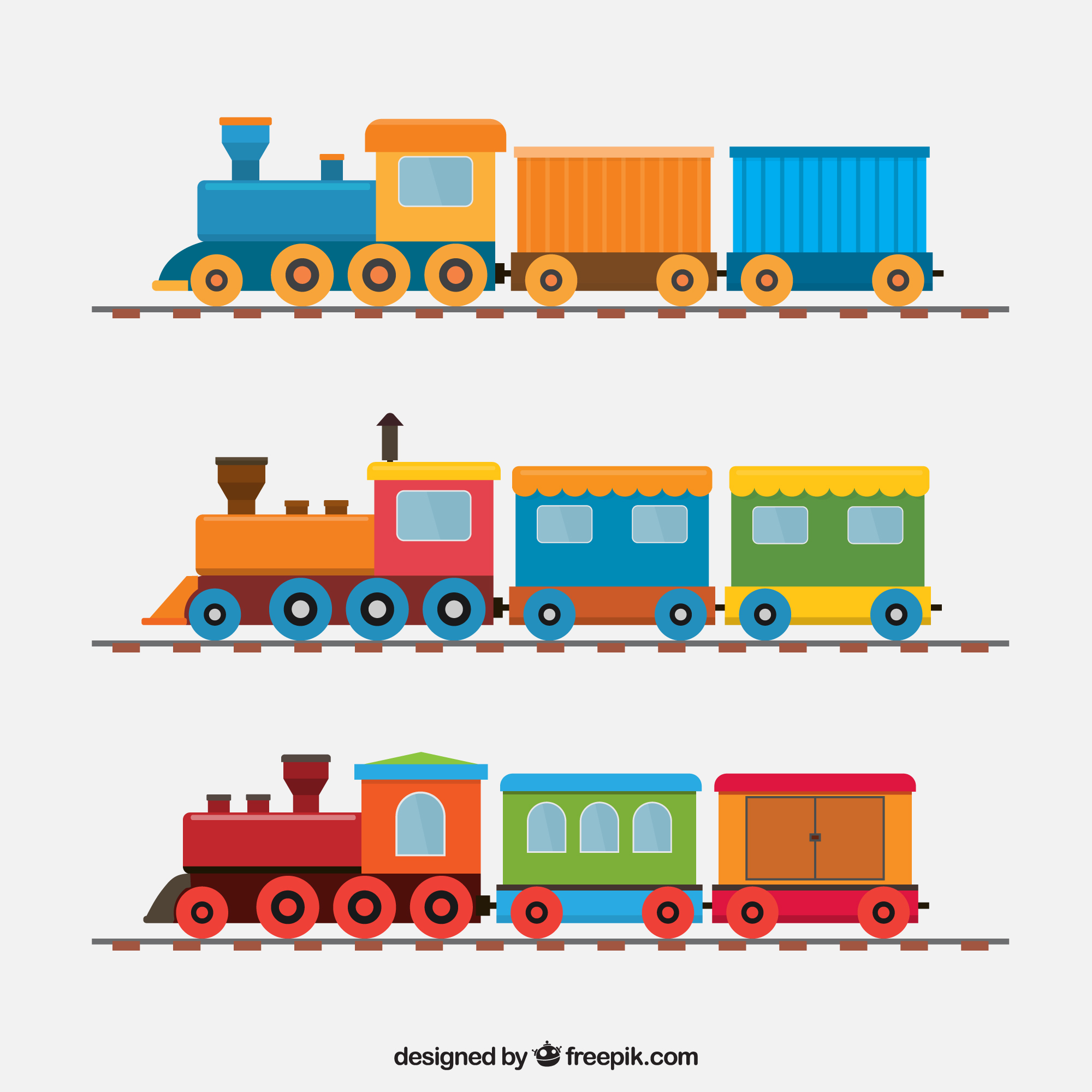 chi
.….
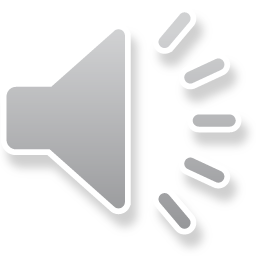 chế
t
ch
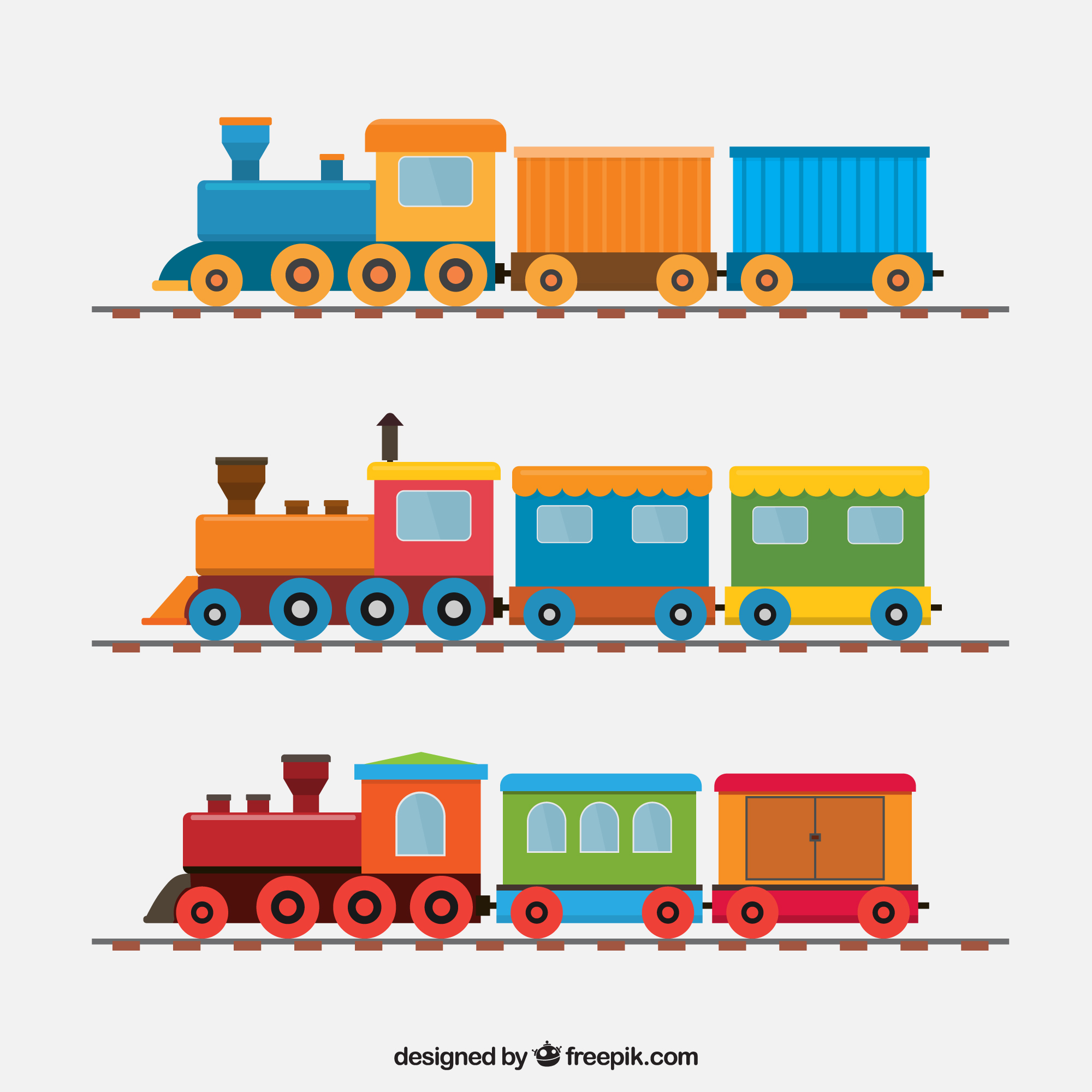 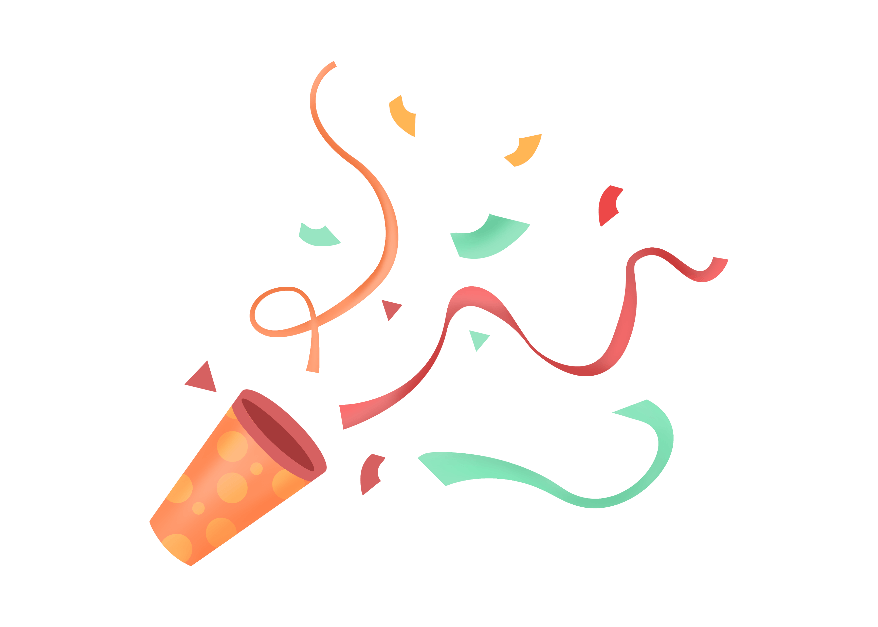 .….
chênh
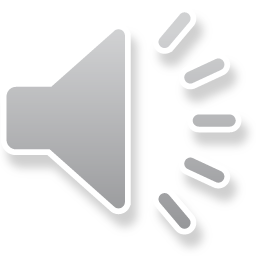 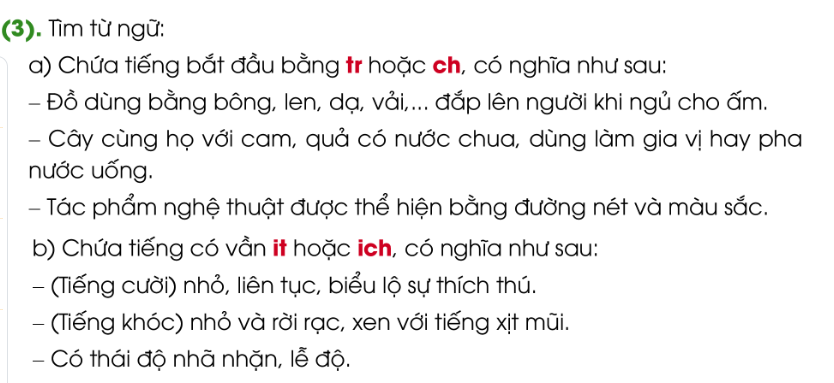